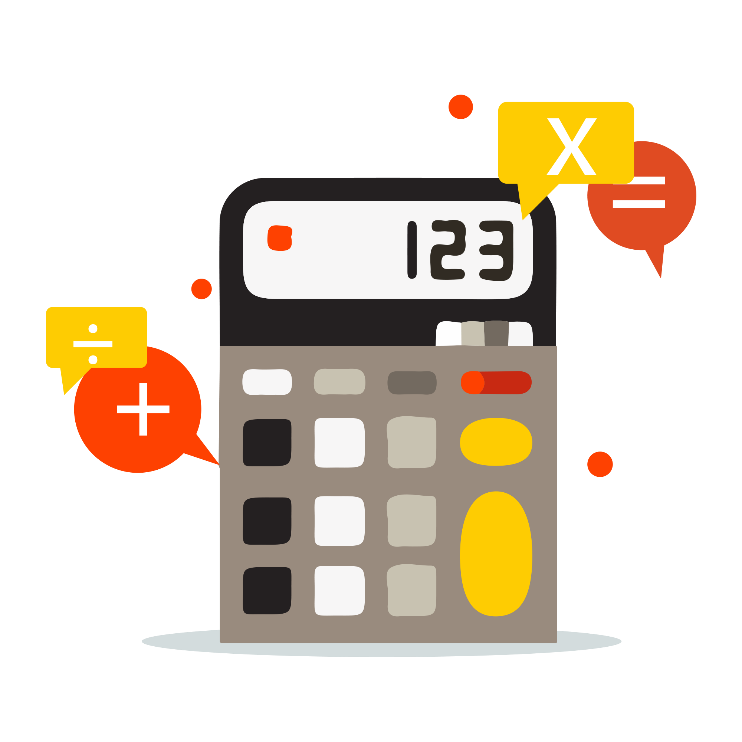 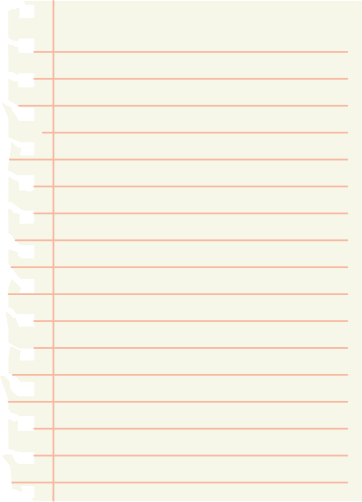 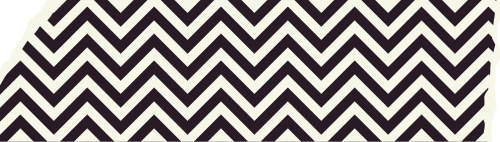 NHIỆT LIỆT CHÀO MỪNG 
CÁC EM ĐẾN VỚI BÀI HỌC MỚI!
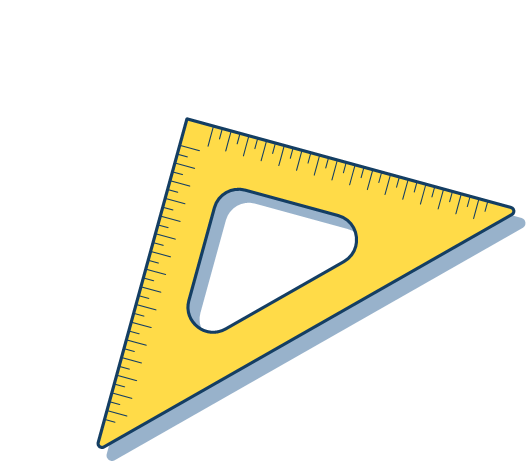 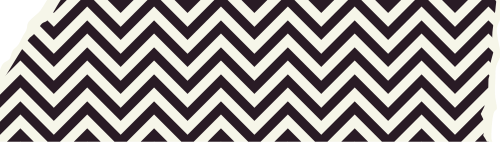 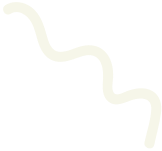 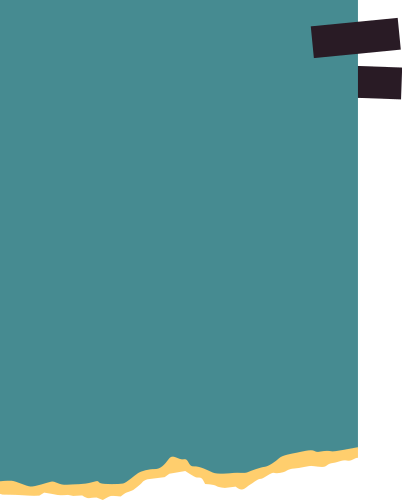 KHỞI ĐỘNG
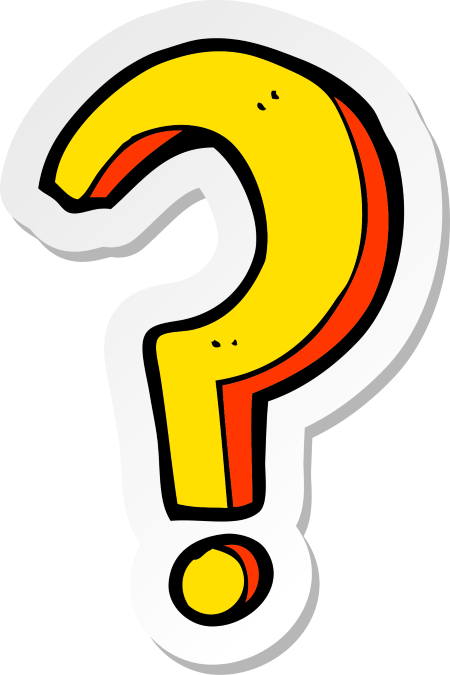 Bài 1. Hãy chỉ ra các cặp tam giác đồng dạng trong hình sau
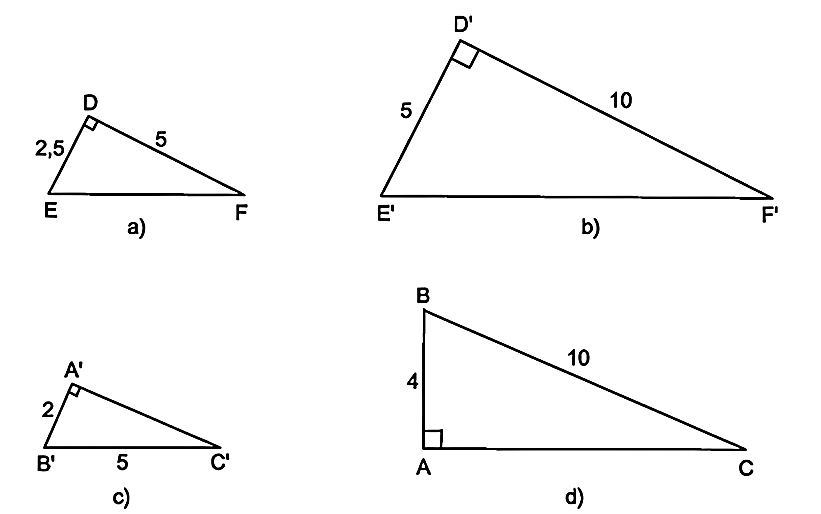 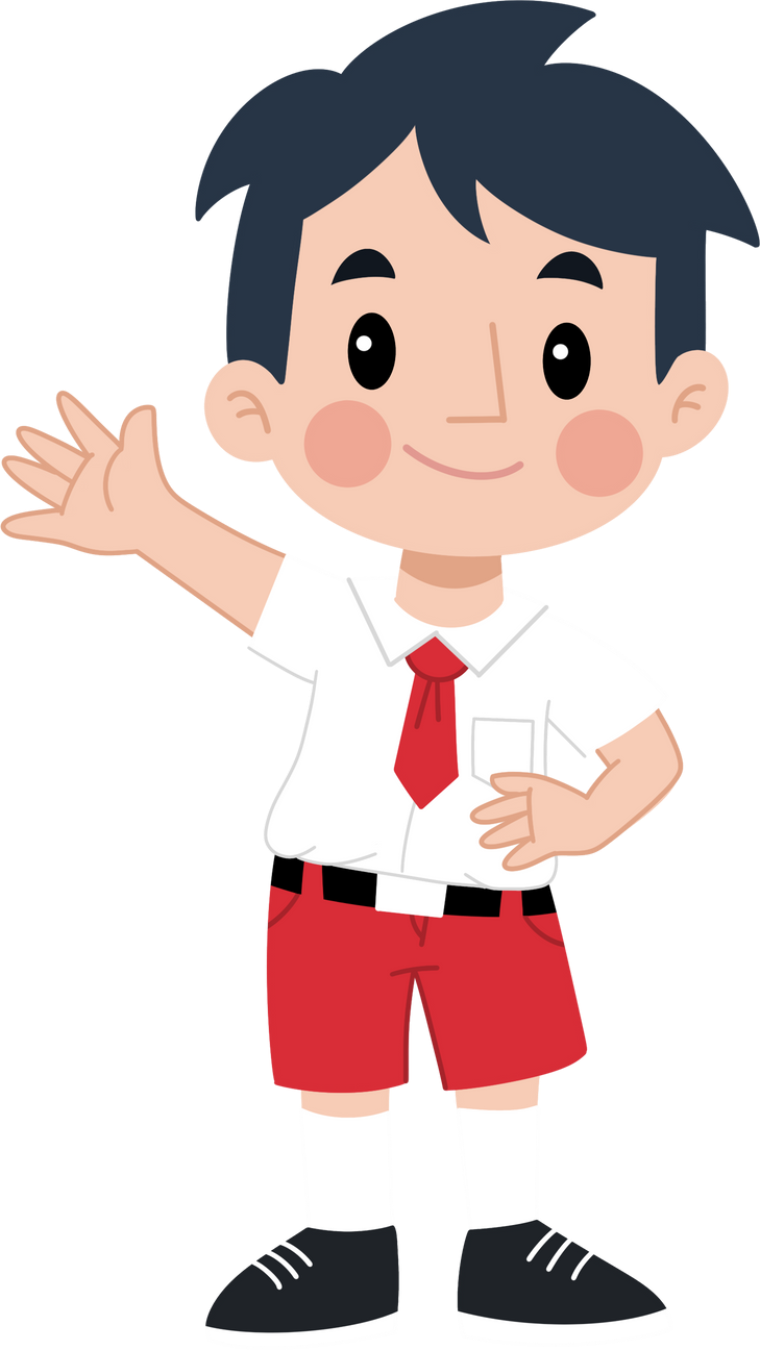 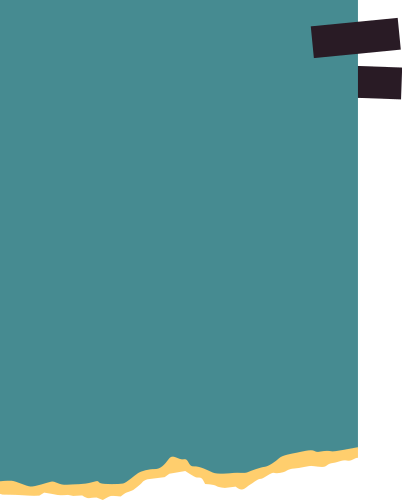 KHỞI ĐỘNG
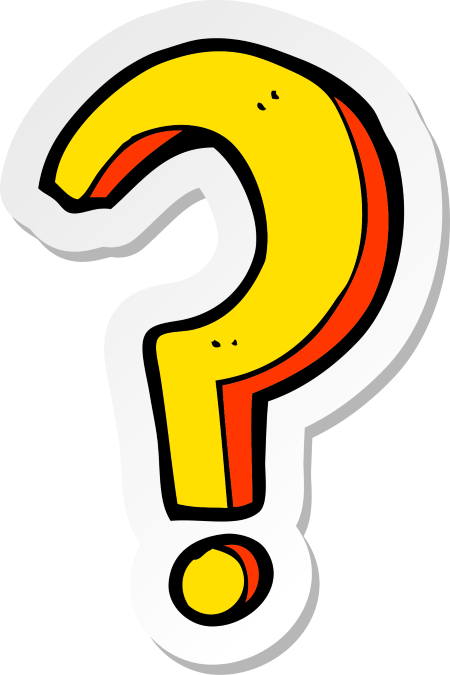 Bài 2. Hình nào đồng dạng với hình a) trong các hình sau?
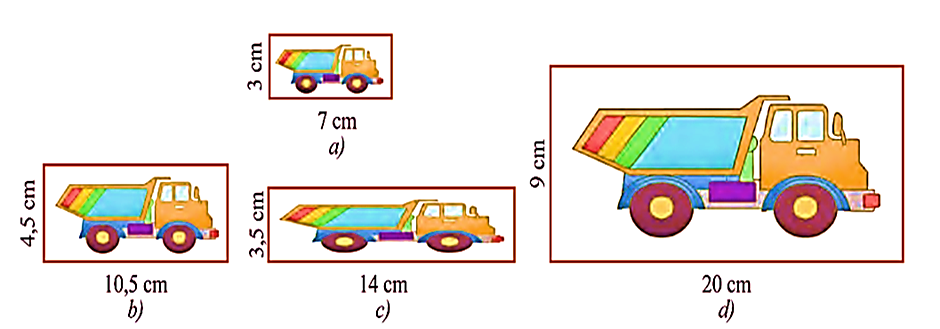 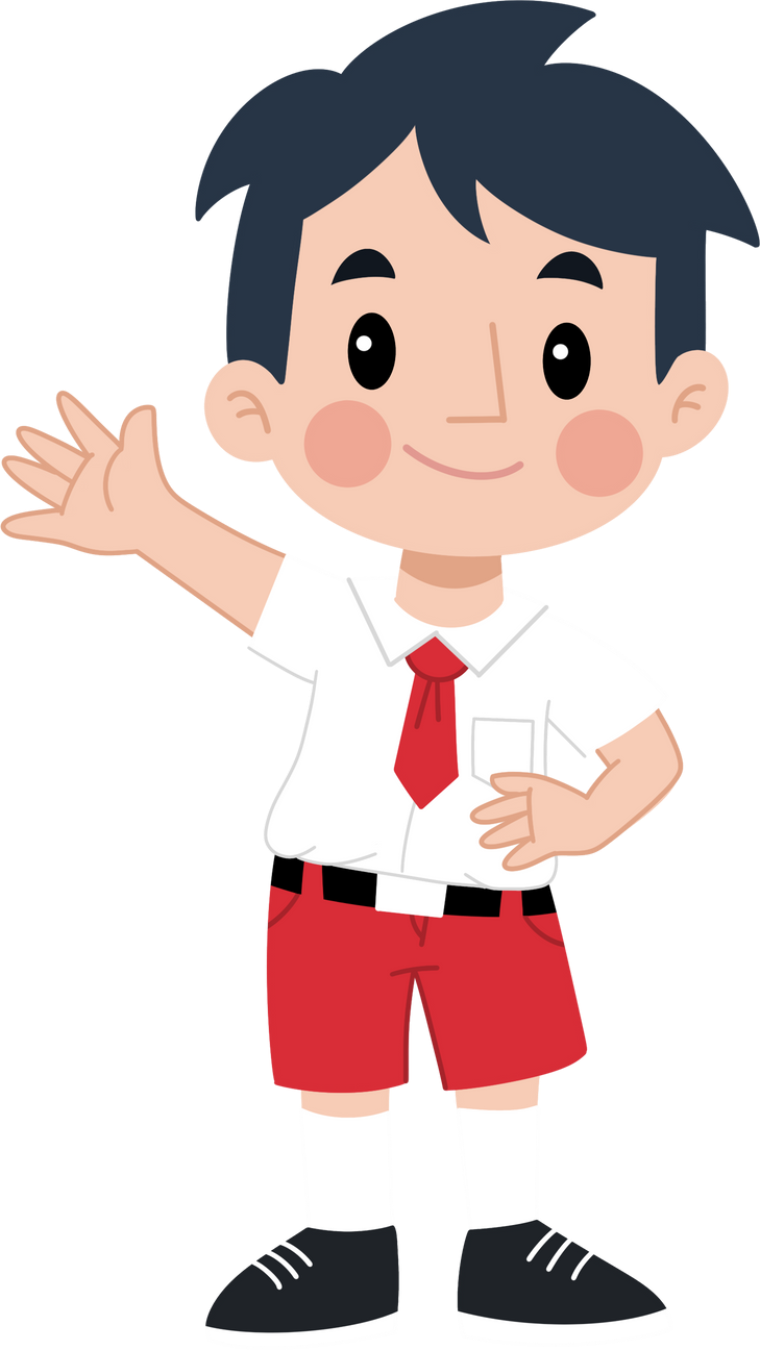 a) và b) là cặp hình đồng dạng
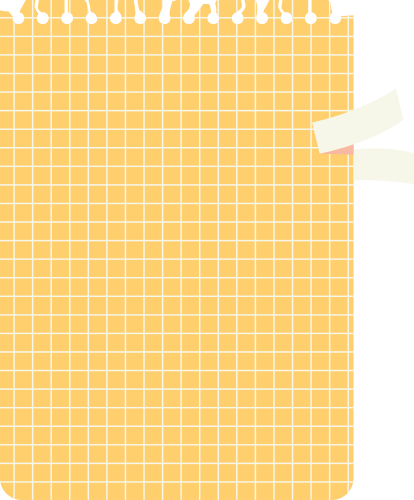 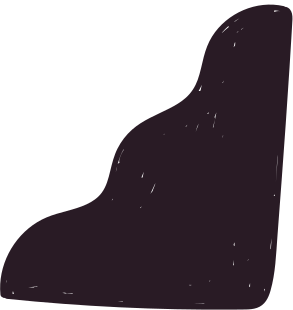 CHƯƠNG IX. TAM GIÁC ĐỒNG DẠNG
LUYỆN TẬP CHUNG
(tr108)
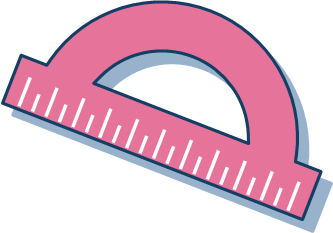 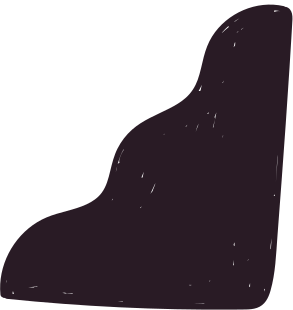 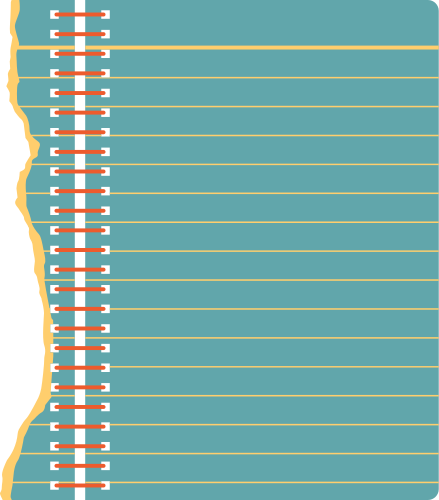 Trình bày định lý Pythagore và định lý Pythagore đảo.
Định lý Pythagore
	Trong một tam giác vuông, bình phương cạnh huyền bằng tổng các bình phương của hai cạnh góc vuông.
Định lý Pythagore đảo
	Nếu tam giác có bình phương của một cạnh bằng tổng các bình phương của hai cạnh kia thì tam giác đó là tam giác vuông.
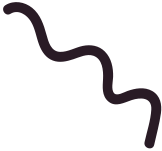 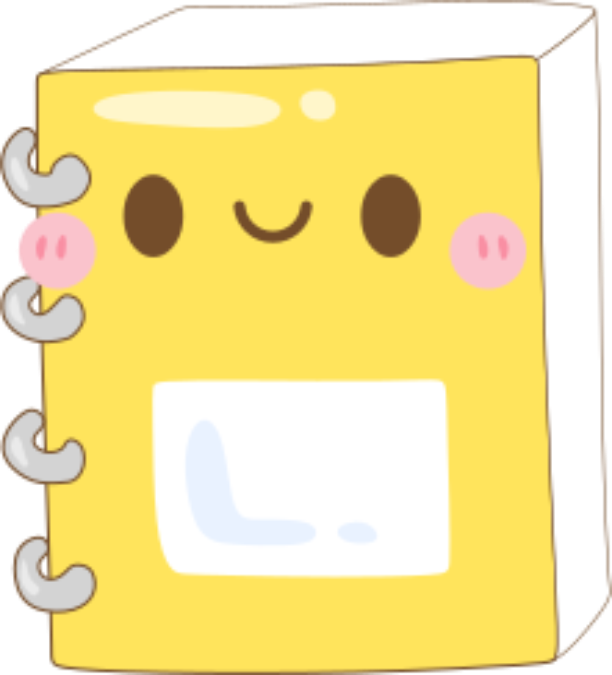 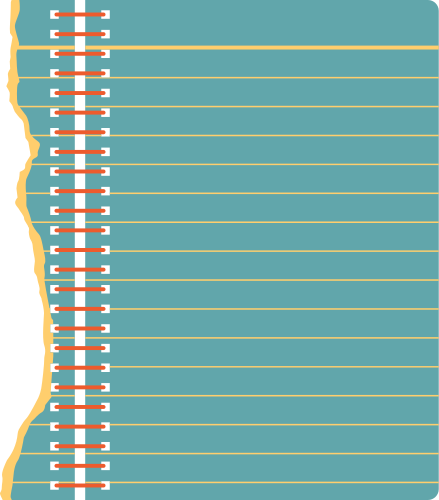 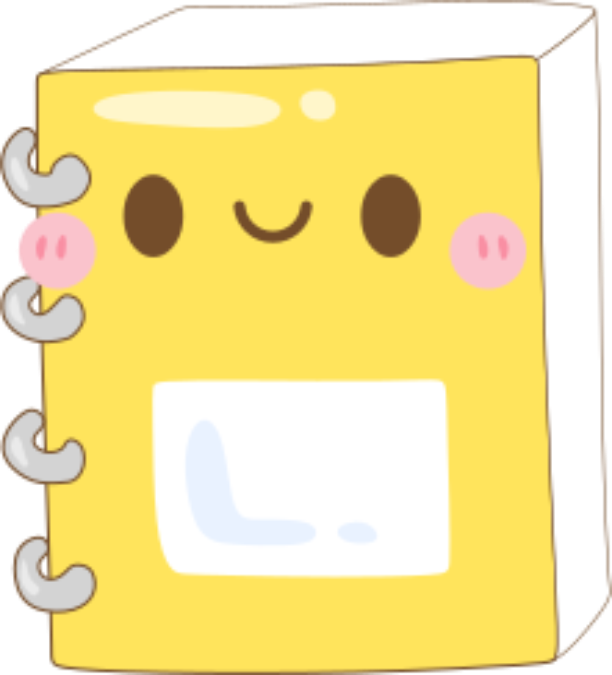 Định lí 3
Nếu cạnh huyền và một cạnh góc vuông của tam giác vuông này tỉ lệ với cạnh huyền và một cạnh góc vuông của tam giác vuông kia thì hai tam giác vuông đó đồng dạng với nhau.
Trình bày các trường hợp đồng dạng của tam giác vuông.
Định lí 1
Nếu một góc nhọn của tam giác vuông này bằng một góc nhọn của tam giác vuông kia thì hai tam giác vuông đóc đồng dạng với nhau.
Định lí 2
Nếu hai cạnh góc vuông của tam giác vuông này tỉ lệ với hai cạnh góc vuông của tam giác vuông kia thì hai tam giác vuông đó đồng dạng với nhau.
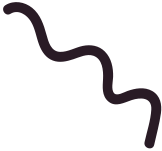 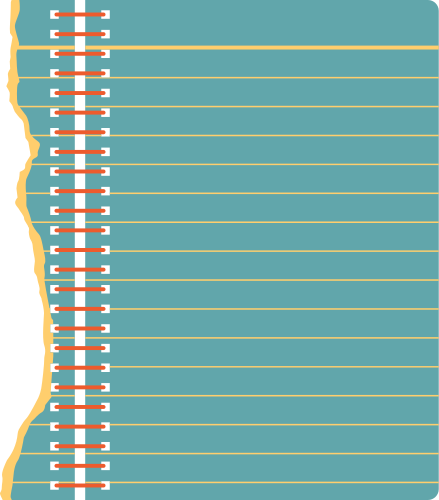 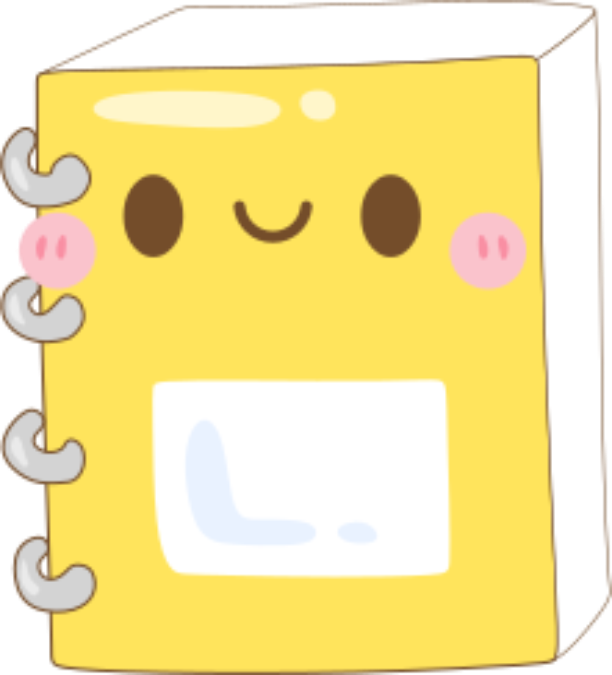 Trình bày khái niệm hình đồng dạng, hình đồng dạng phối cảnh.
Khái niệm hình đồng dạng, hình đồng dạng phối cảnh
Cặp hình phóng to – thu nhỏ được gọi là cặp hình đồng dạng phối cảnh.
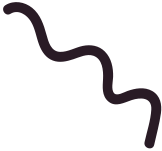 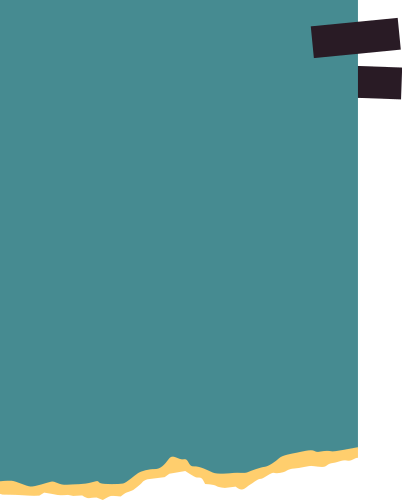 Ví dụ 1:
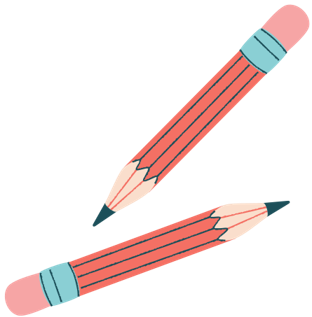 Giải
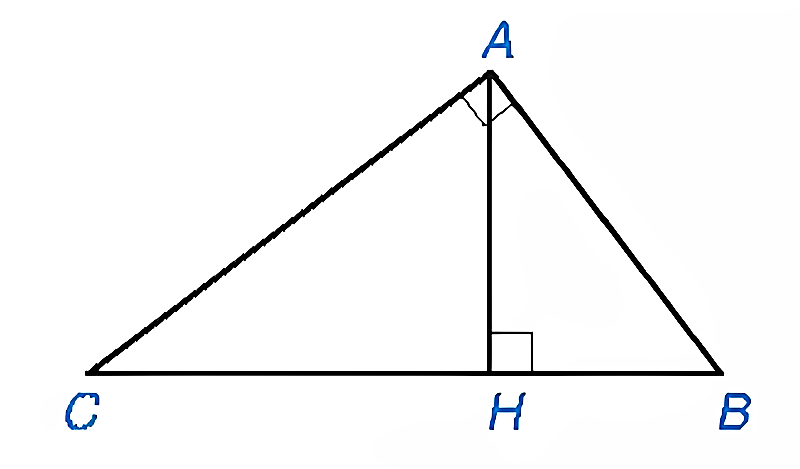 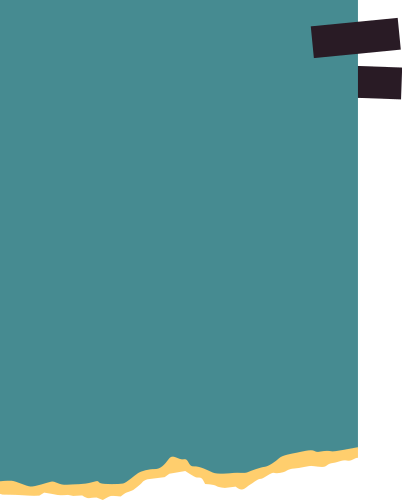 Giải
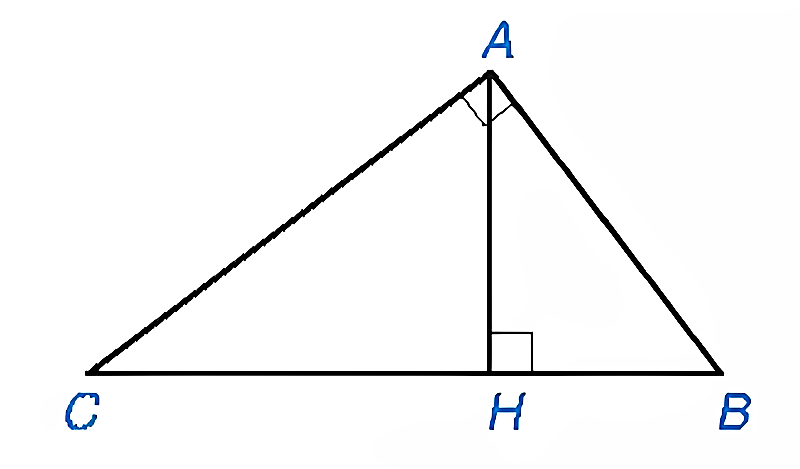 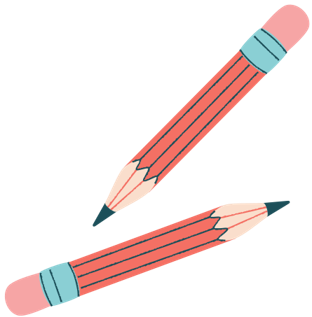 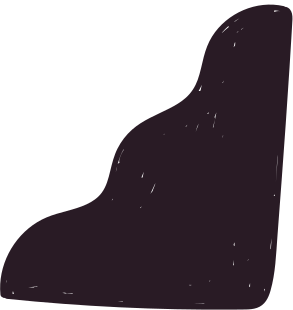 Ví dụ 2:
Giải
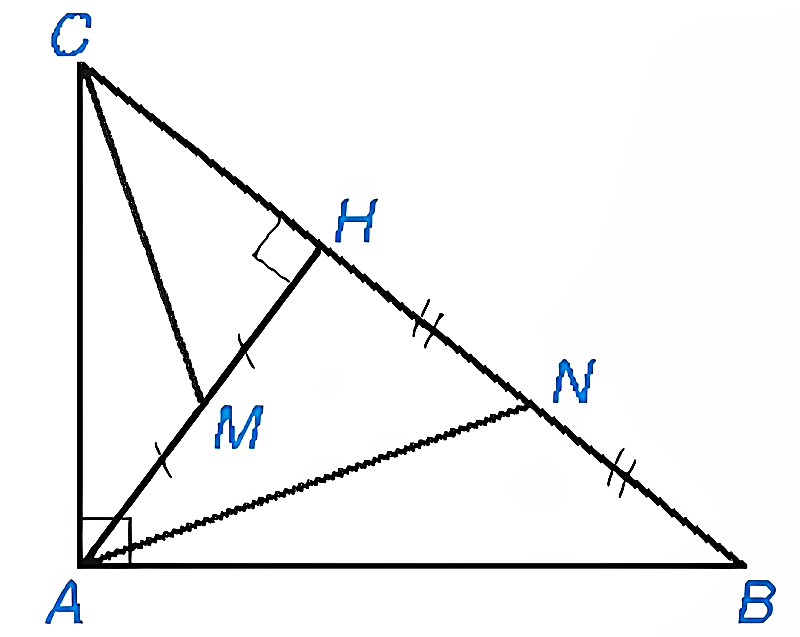 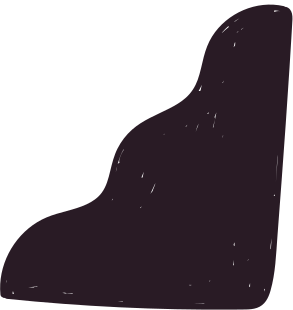 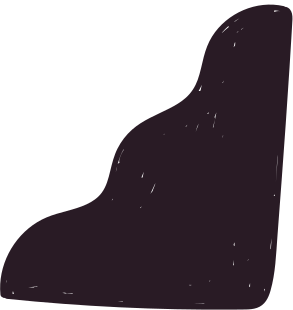 Giải
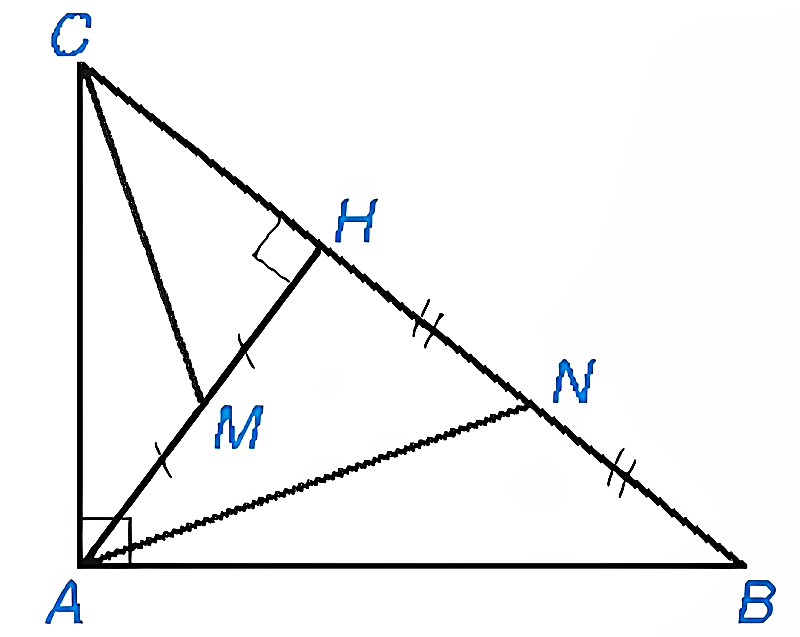 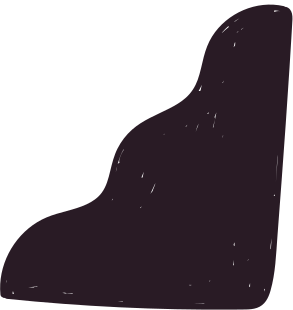 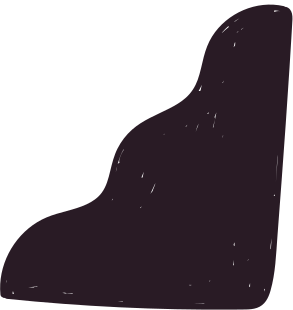 Giải
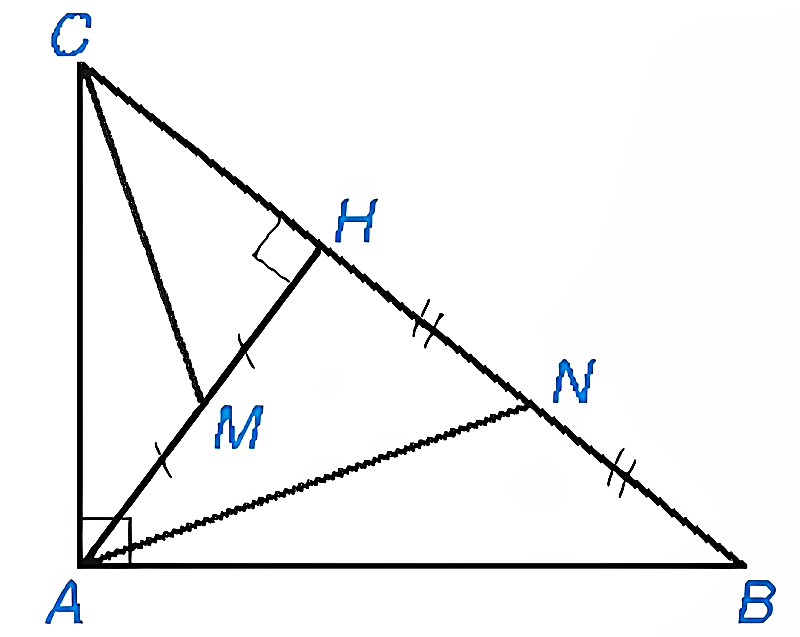 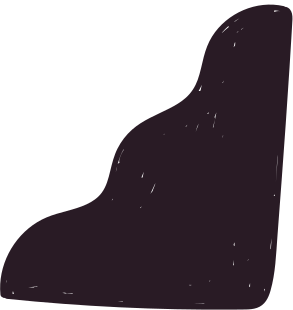 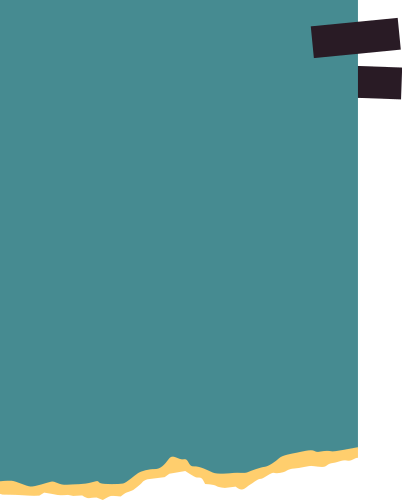 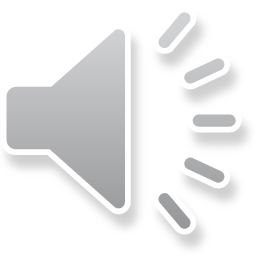 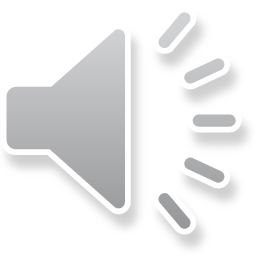 LUYỆN TẬP
CÂU HỎI TRẮC NGHIỆM
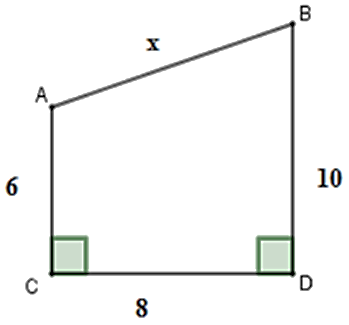 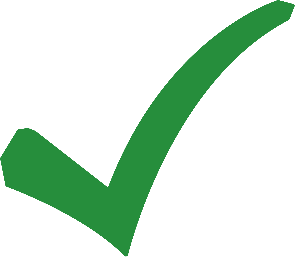 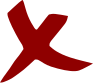 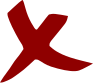 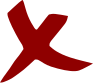 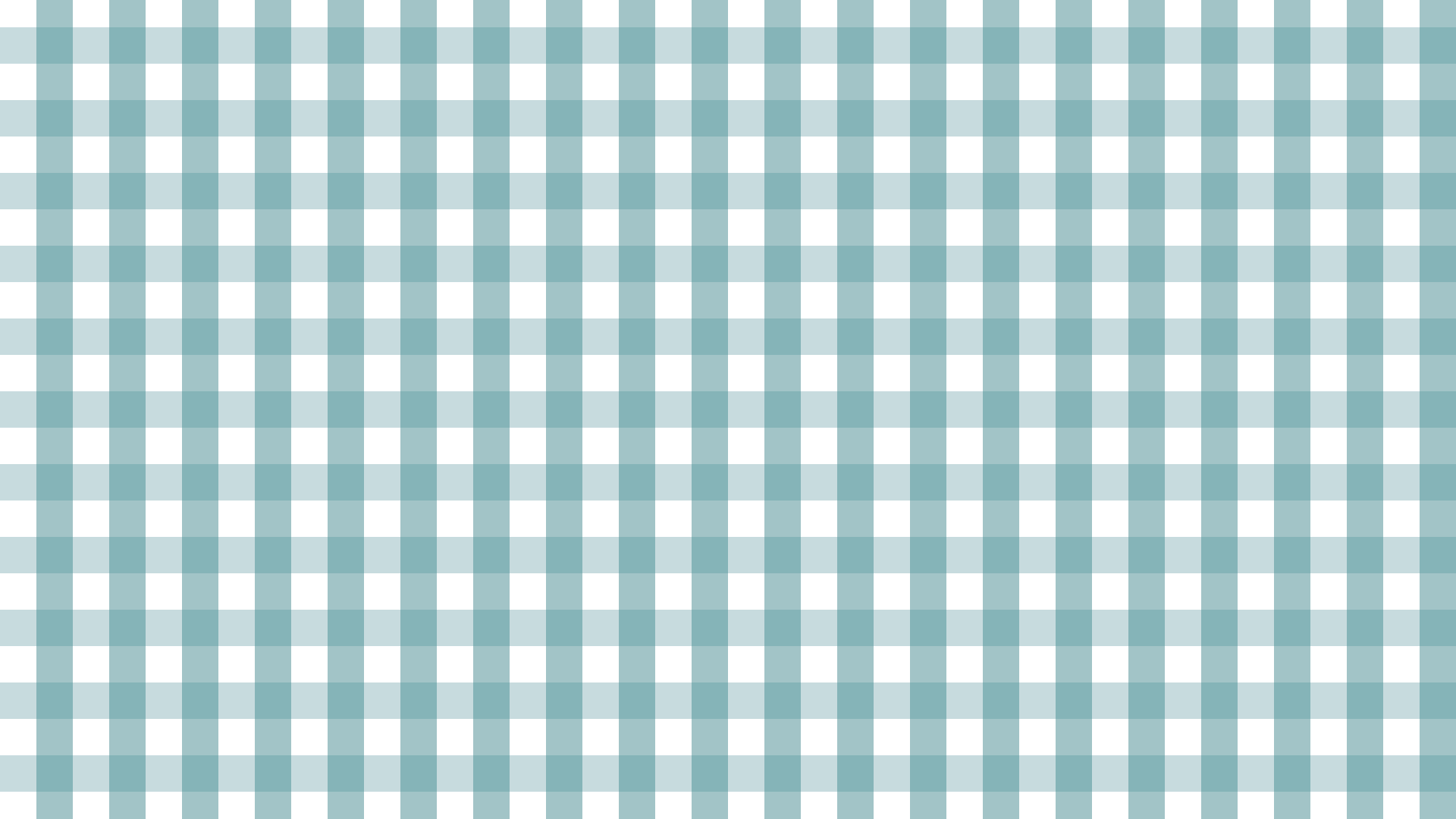 [Speaker Notes: Chú ý: GV dùng chuột click vào từng ô đáp án để chọn đáp án đúng]
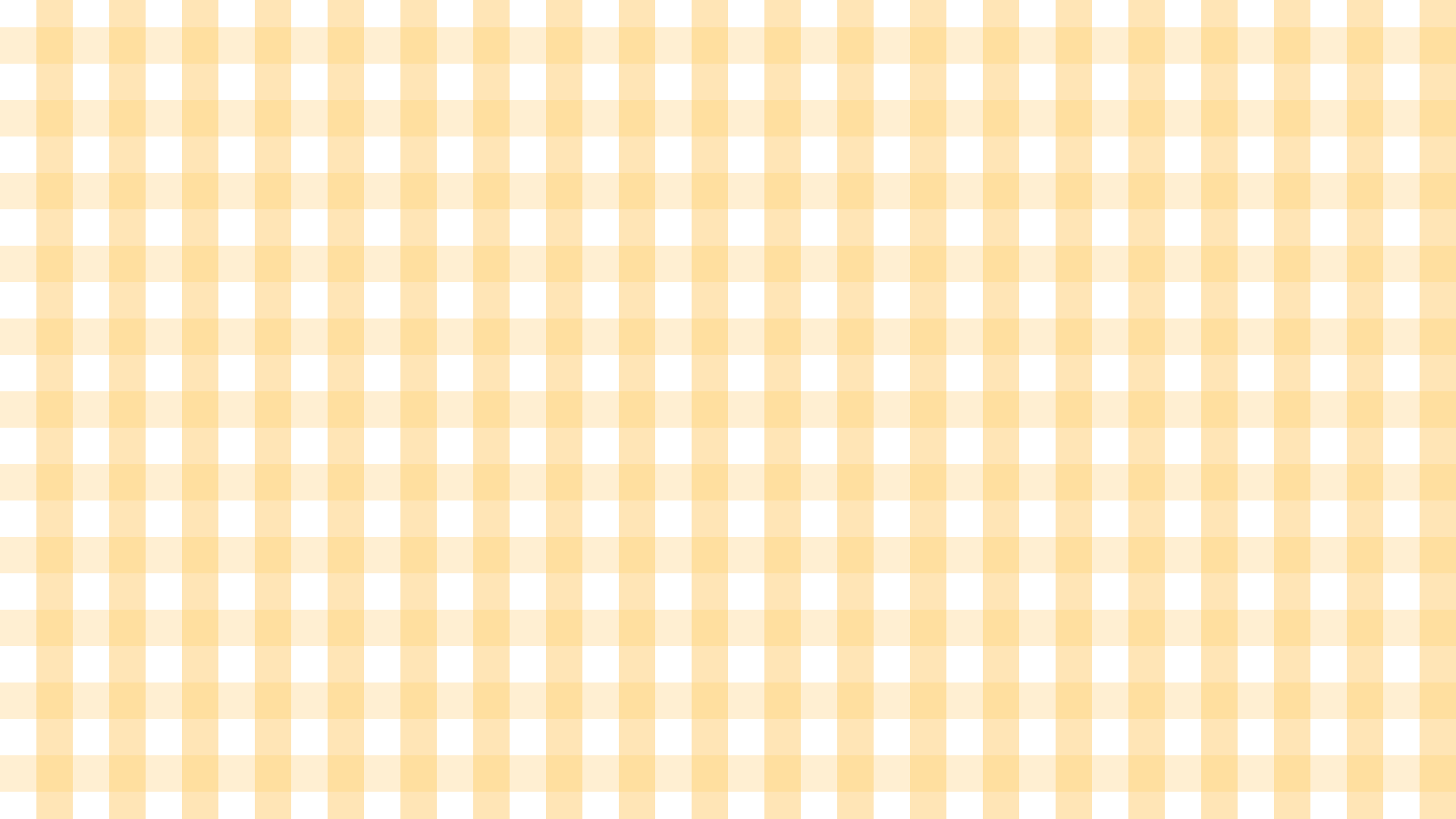 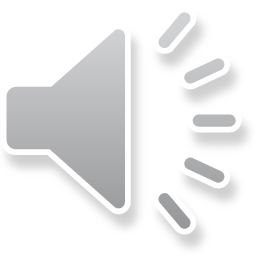 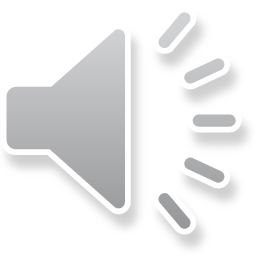 Câu 2. Tam giác nào là tam giác vuông trong các tam giác có 
độ dài ba cạnh như sau
A. 11cm; 7cm; 8cm
C. 9m; 12m; 15m
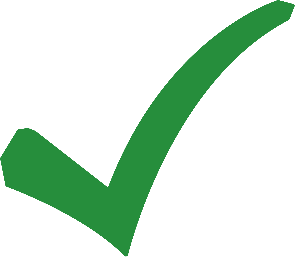 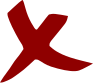 B. 12dm; 15dm; 18dm
D. 6m; 7m; 9m
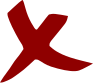 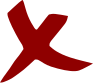 [Speaker Notes: Chú ý: GV dùng chuột click vào từng ô đáp án để chọn đáp án đúng]
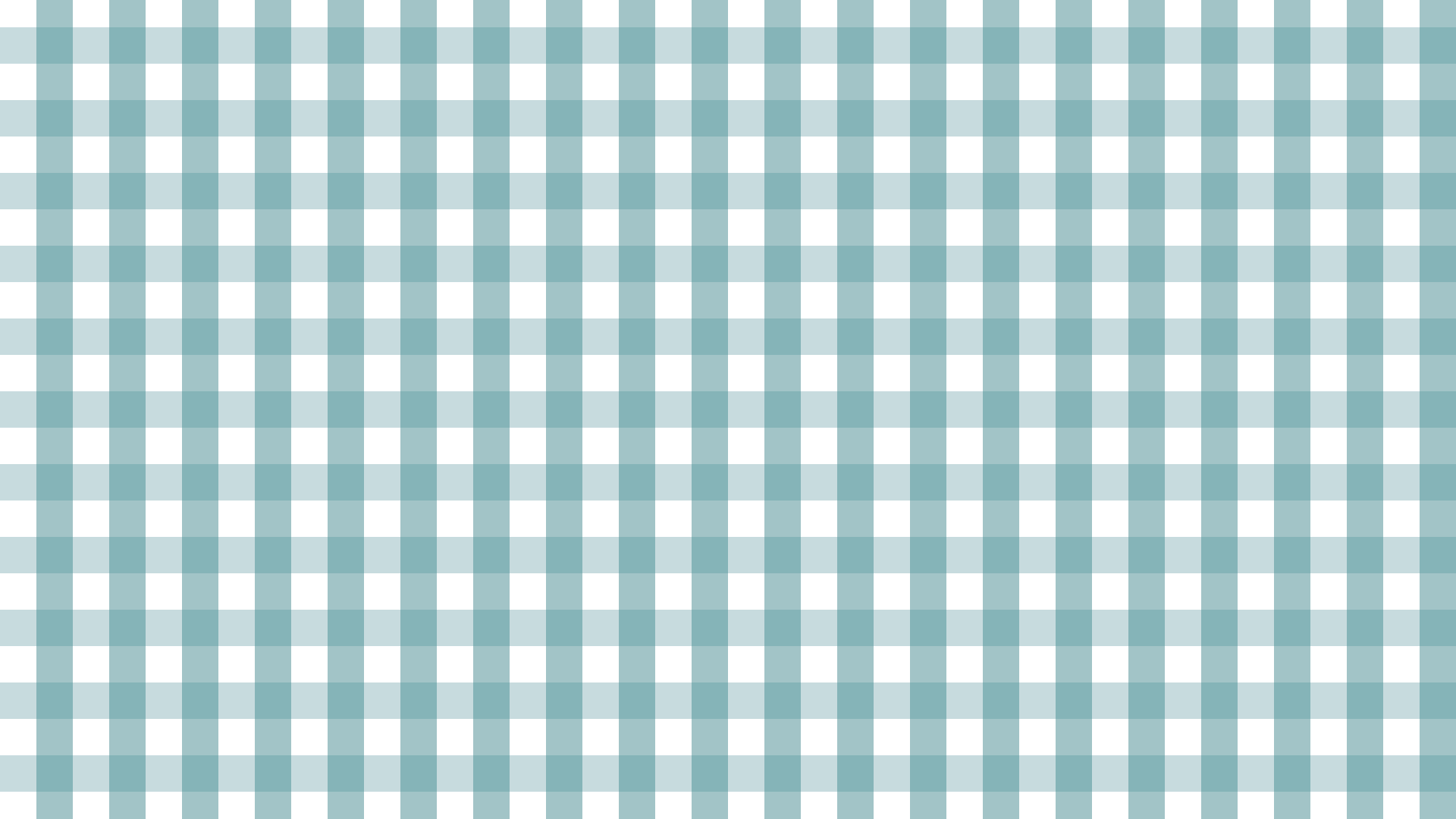 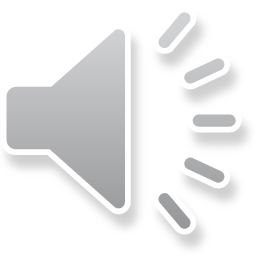 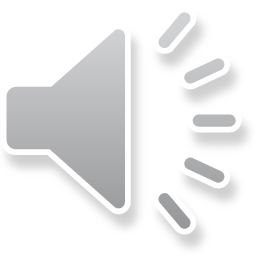 Bài toán: Cho tam giác ABC vuông ở A,AB = 6cm, AC = 8cm, đường cao AH, đường phân giác BD. 
Câu 3. Tính độ dài các đoạn AD,DC lần lượt là
A. 6cm, 4cm
C. 5cm, 3cm
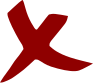 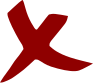 B. 2cm, 5cm
D. 3cm, 5cm
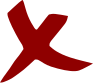 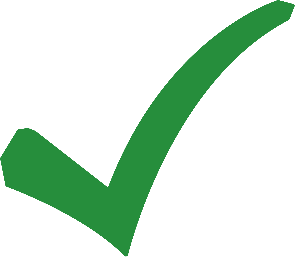 [Speaker Notes: Chú ý: GV dùng chuột click vào từng ô đáp án để chọn đáp án đúng]
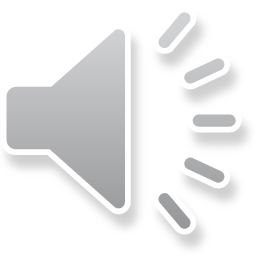 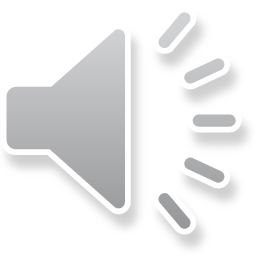 Bài toán: Cho tam giác ABC vuông ở A,AB = 6cm, AC = 8cm, đường cao AH, đường phân giác BD. 
Câu 4. Gọi I là giao điểm của AH và BD. Chọn câu đúng.
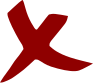 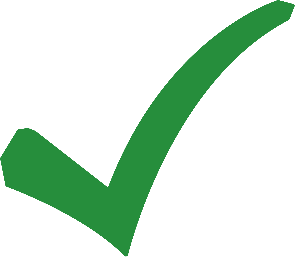 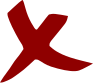 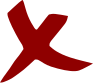 [Speaker Notes: Chú ý: GV dùng chuột click vào từng ô đáp án để chọn đáp án đúng]
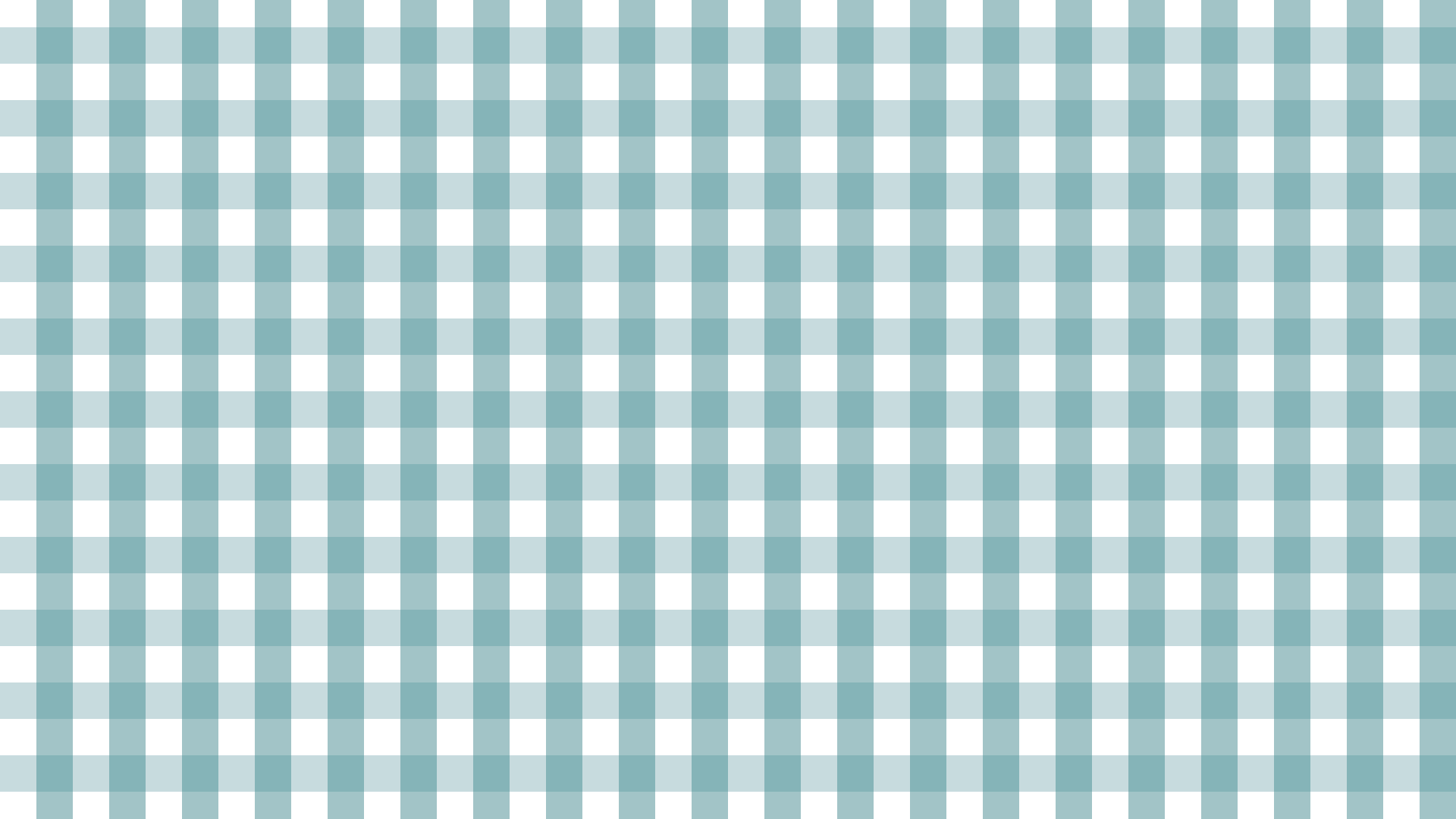 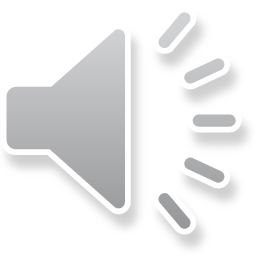 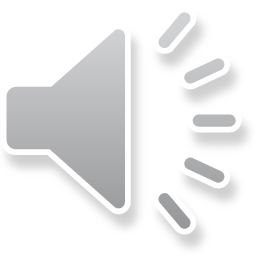 Câu 5. Trong những cặp hình dưới đây, cặp hình nào là hai hình không đồng dạng?
C.
A.
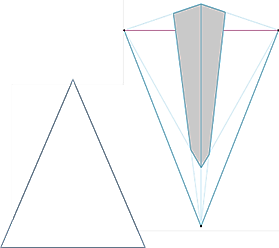 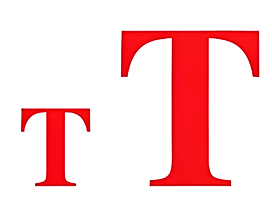 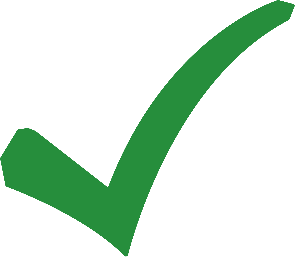 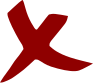 B.
D.
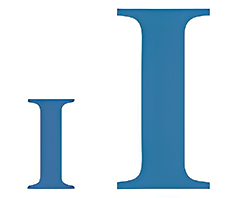 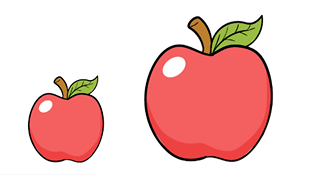 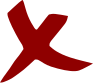 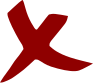 [Speaker Notes: Chú ý: GV dùng chuột click vào từng ô đáp án để chọn đáp án đúng]
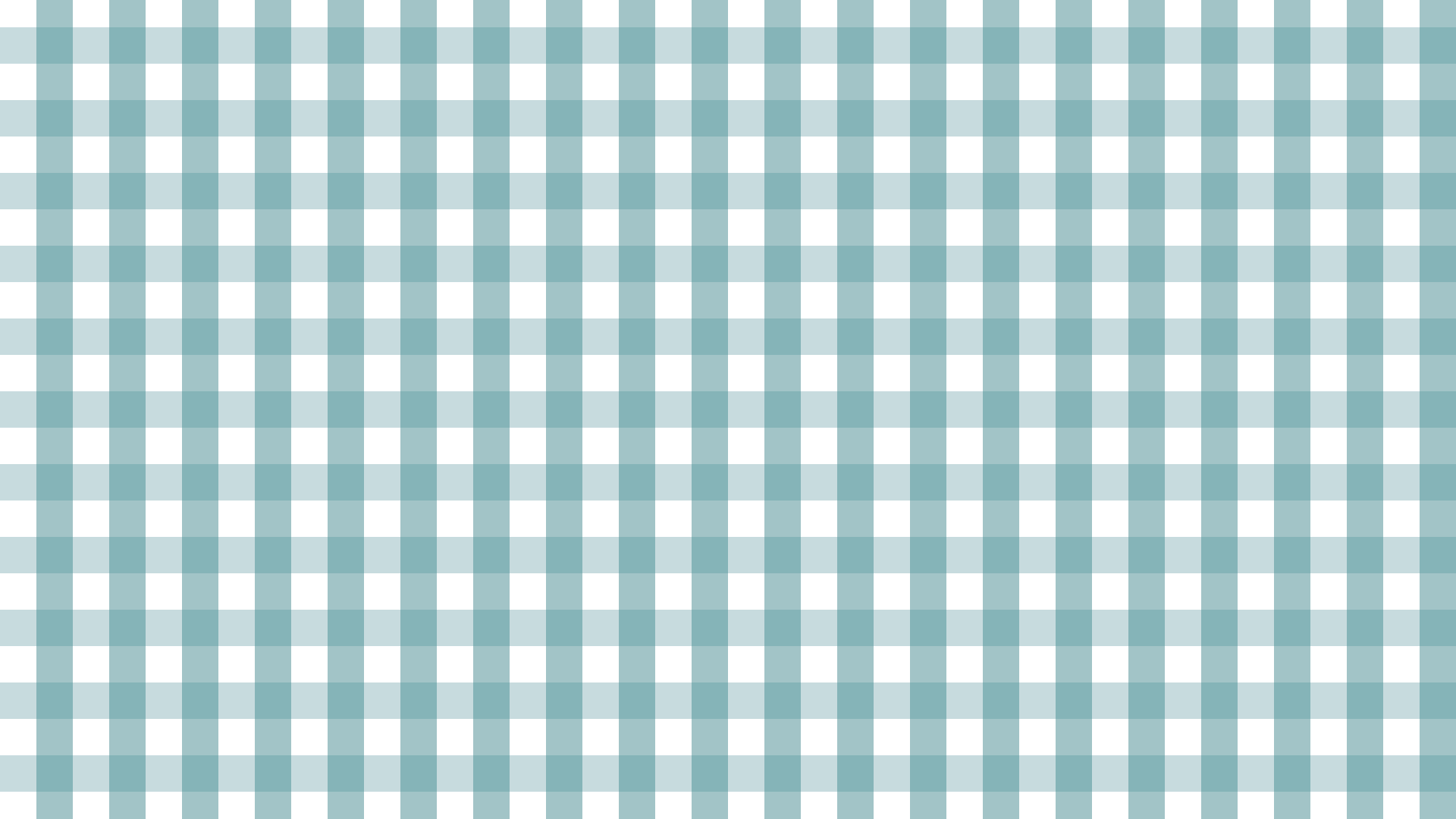 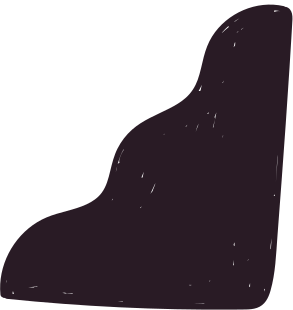 Giải
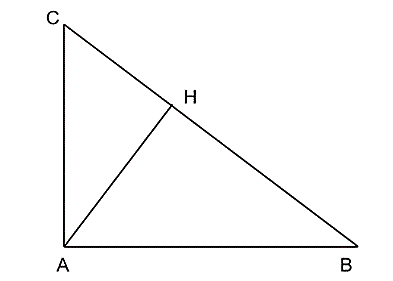 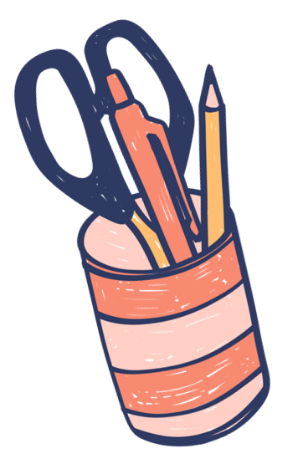 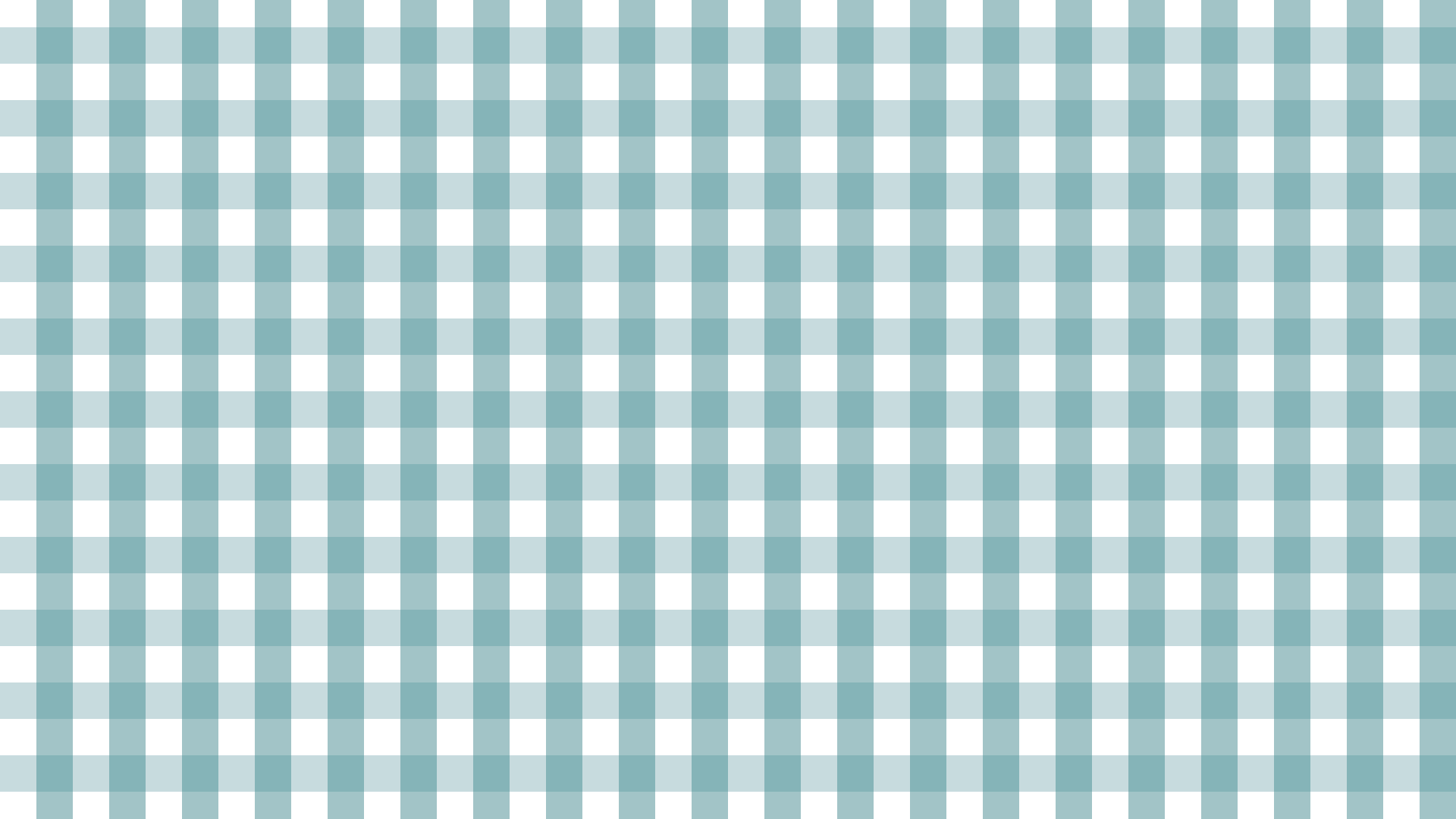 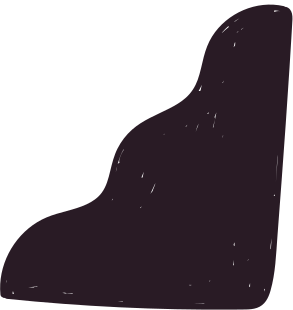 Giải
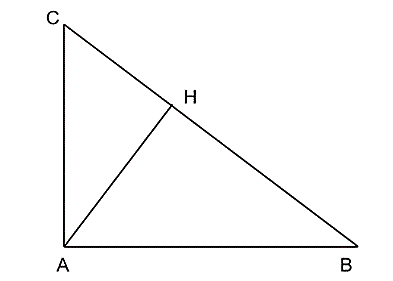 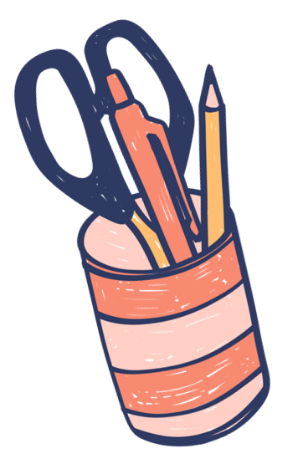 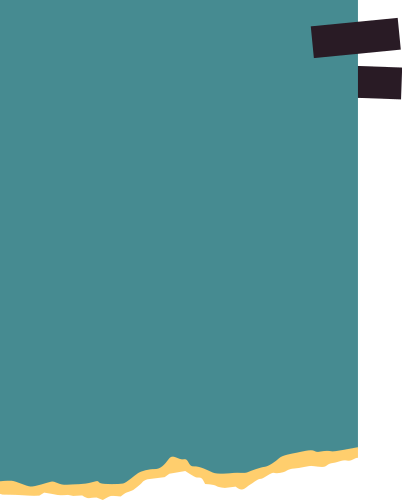 Giải
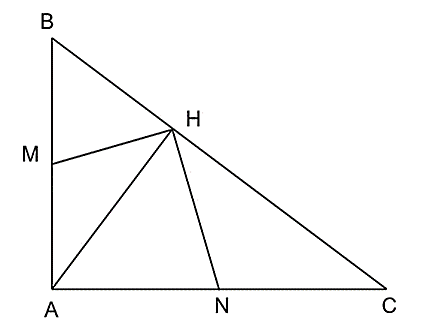 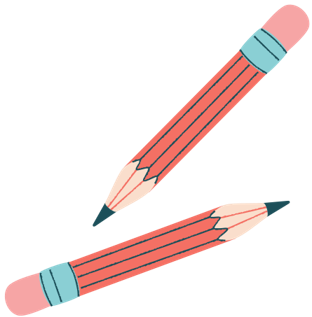 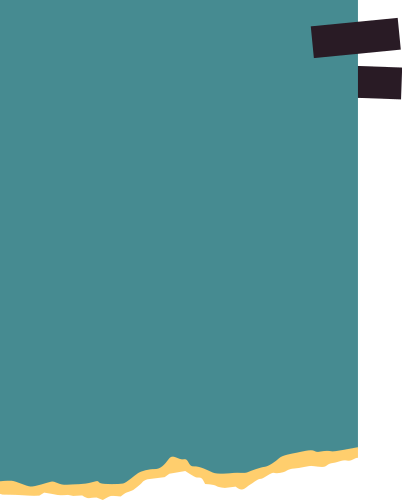 VẬN DỤNG
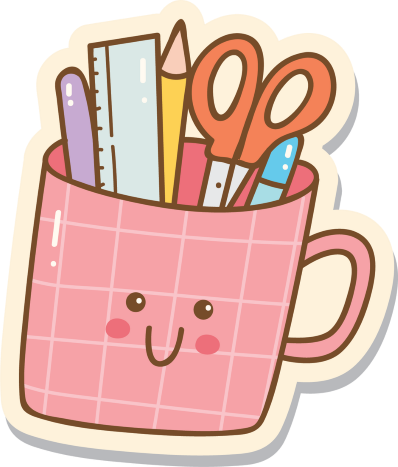 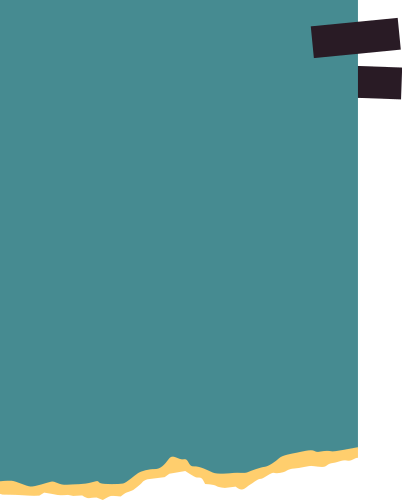 Giải
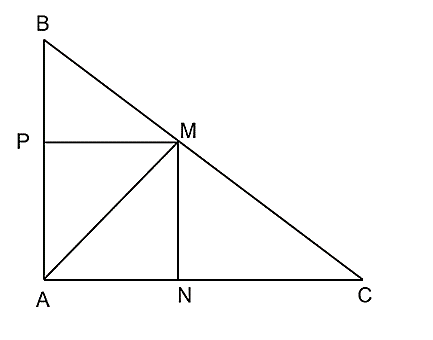 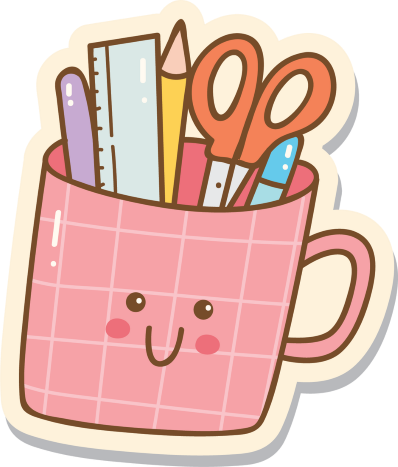 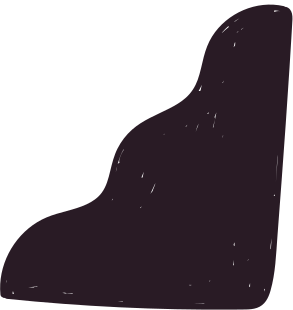 Bài 9.34 (SGK – tr109) Trong hình 9.72, cho AH, HE, HF lần lượt là các đường cao của các tam giác ABC, AHB, AHC. Chứng minh rằng
a) ΔAEH ∽ ΔAHB 		b) ΔAFH ∽ ΔAHC 		c) ΔAFE ∽ ΔABC
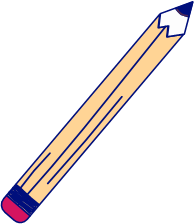 Giải
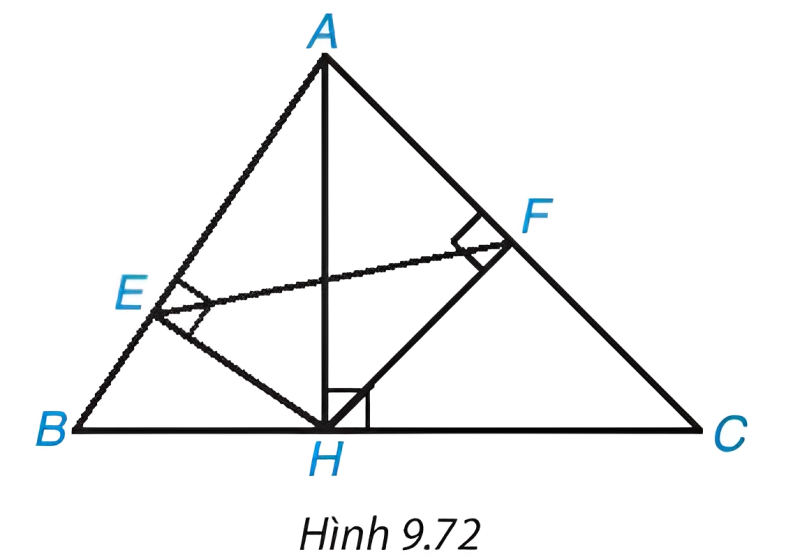 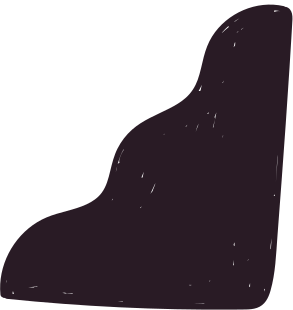 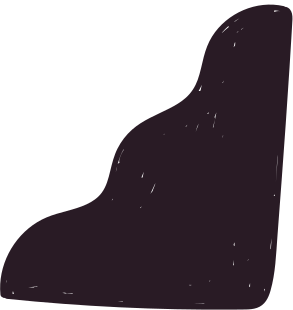 Bài 9.34 (SGK – tr109) Trong hình 9.72, cho AH, HE, HF lần lượt là các đường cao của các tam giác ABC, AHB, AHC. Chứng minh rằng
a) ΔAEH ∽ ΔAHB 		b) ΔAFH ∽ ΔAHC 		c) ΔAFE ∽ ΔABC
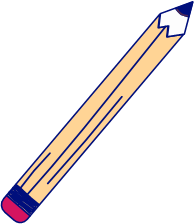 Giải
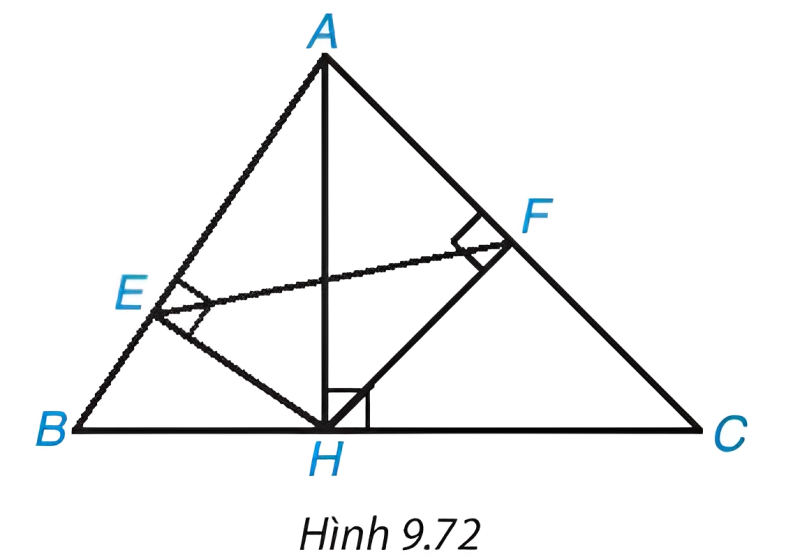 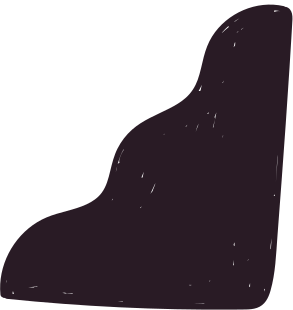 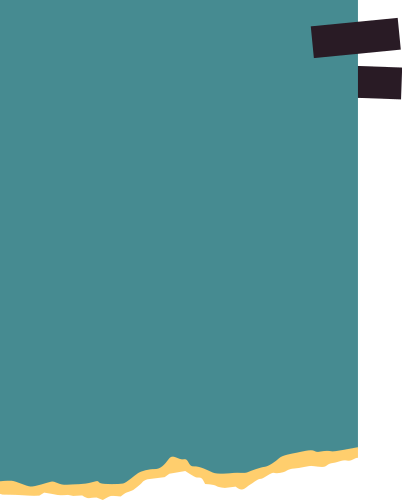 Bài 9.36 (SGK – tr109) Vào gần buổi trưa, khi bóng bạn An dài 60 cm thì bóng cột cờ dài 3m
a) Biết rằng bạn An cao 1,4 m. Hỏi cột cờ cao bao nhiêu mét?
b) Vào buổi chiều khi bóng bạn An dài 3m, hỏi bóng cột cờ dài bao nhiêu mét?
Giải
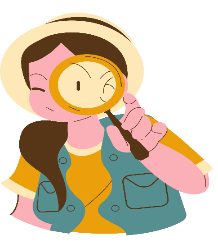 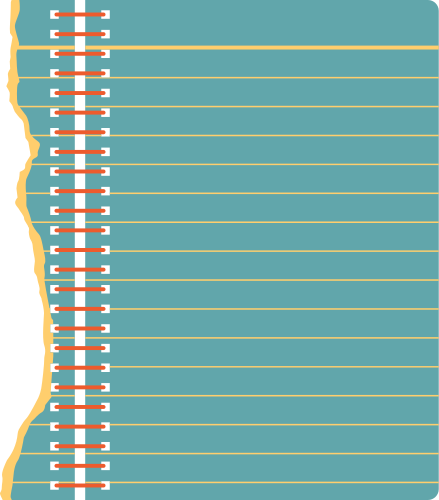 HƯỚNG DẪN VỀ NHÀ
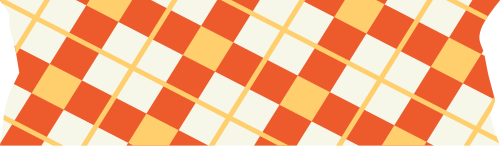 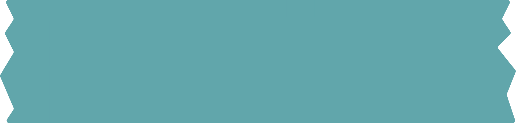 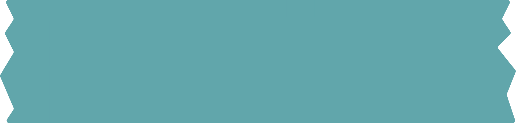 Chuẩn bị trước 
Bài tập cuối chương IX
Ôn tập kiến thức đã học
Hoàn thành bài tập trong SBT
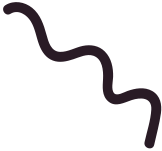 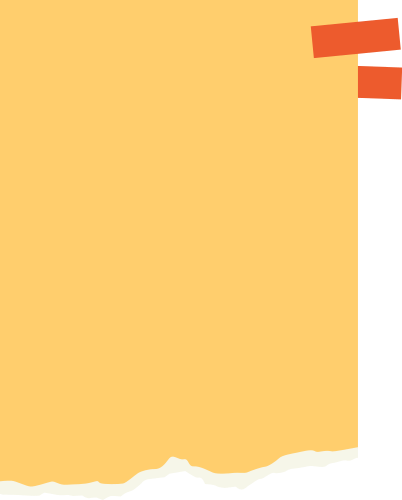 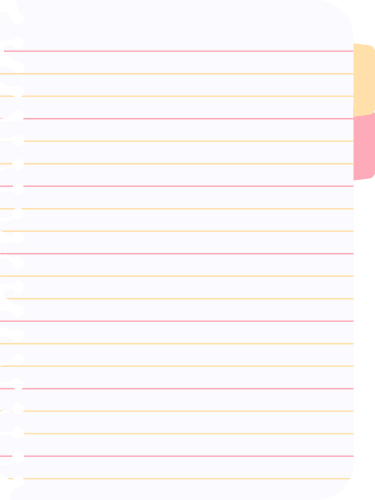 CẢM ƠN CÁC EM 
ĐÃ THEO DÕI BÀI GIẢNG!
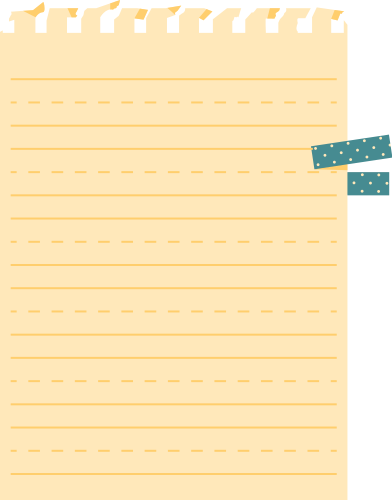 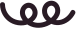 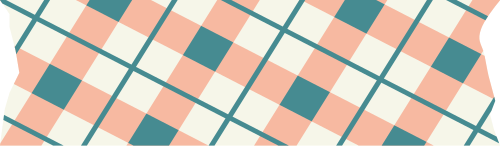